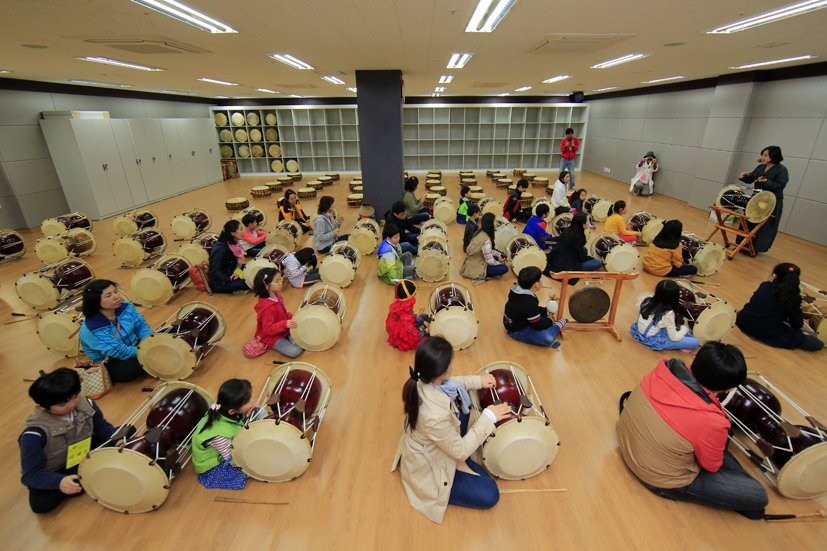 [Speaker Notes: 먼저, 지금의 옥천입니다.]
5-1. 국악체험촌 홍보 추진
기    간 : 2월 중
대    상 : 충북도 자치연수원, 지방행정연수원, 종행교 등
인    원 : 국악사업소장 외 2명
내    용 : 국악프로그램 현장학습(소양)과정 편성 협조
5-2. 제43회 전국난계국악경연대회 추진
추진기간 : 2월중
내      용 : 계획수립, 보조금 교부결정, 간담회 등
주      최 : 영동군, 사)난계기념사업회(영동청년회의소)
 ※ 경연대회 기간 : 5. 13. ~ 18.(6일간) 예정
5-3. 2017년 맞춤형 국악강습 신청 홍보
강습기간 : 3.~ 11.(8월 제외)
접수기간 : 2. 1(수) ~ 2. 20(월)
대      상 : 영동군민,  관내기관·단체,  학교
내      용 : 주 1회 1~2시간 맞춤형 국악강습(악기 7종 외)
5-4. 시설 예약 현황
5-5. 난계국악단 공연 일정